The Academic Manual
Presented by the academic manual team
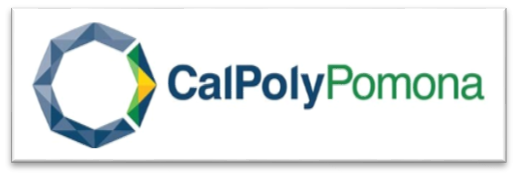 [Speaker Notes: A Brief Introduction
Good Afternoon Everyone. Today, the Academic Manual Team will present the Academic Manual. 

A Brief Historical Background
In 2010, the University Manual Team’s objective was to create an online central repository for the University Manual and the University policies.
Those team members were: 
Gary Hamilton 
Hassan Halati 
Martin Sancho-Madriz, 
Johnson Kwong, 
Robin Tomasso 
Barbara Brunson

Present

In 2019, with a similar objective to the University Manual, the Academic Manual’s goal is to centralize Academic policies, related reports and forms while properly managing Academic policy modification and storage.]
Policy Adoption and Approval Process – At A Glance
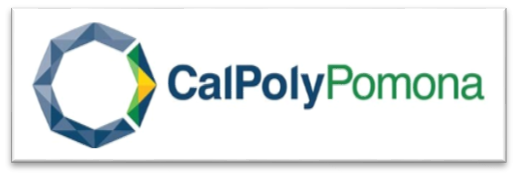 [Speaker Notes: Policy Adoption and Approval Process – At A Glance

The adopted report leaves the Academic Senate Office where it goes to the President's Office for review.
After the President’s review, the academic policies goes to the Provost’s Office for research and review.
After the Provost’s review, the complete report package is sent back to the President for final review and approval.
Once approved by the President, the complete report package sent back to the Academic Senate Office were it is filed on record and uploaded to the Academic Manual.]
[Speaker Notes: The Academic Manual Webpage:

Home Column (Left) – Navigates the search within areas of the Academic Manual, Search Academic Manual and the Academic Manual Team.
Search Column (Middle) – Displays the results from the clicked policy in the Academic Manual Home column (on the left).  
Related Links (Right) – Consists of active links to the Academic Senate, University Catalog, University Policies, Delegated of Authority, CSU Executive Orders, CFA Contract and Academic Planning and Resources.]
[Speaker Notes: Overview of the Academic Manual 

Utilizes broad functional areas and assigns blocks of policy numbers to each area.  
Consists of active links to a numeric sequence of academic policies located within a categorized framework.

Search Academic Manual 

This functionality allows the user to conduct "key word" searches within the Academic Manual and subfolders therein for related results. 
The results found in the middle column consists of active links, which takes the user straight to the document of choice.

Academic Manual Team

The Academic Manual Team link directs the user to contact information for each team member.

Highlighted Features

Search results have the mouse over functionality, highlighted columns, and active links that guides the user to the next page.
Within the results column of the page, active links associated with highlighted policy numbers connects the user directly to the policy of choice. 
The highlighted Academic Senate report number takes the user directly to the Academic Senate Search Results for that report. 
The highlighted contact to an AVP in Fair Affairs opens the user's email were they can send a message directly to a designated personnel in Faculty Affairs to address their inquiry.

Related Links

Guides the user directly to the Academic Senate, University Catalog, University Policies, Delegations of Authority, CSU Executive Orders, CFA Contract and Academic Planning and Resources home pages.
University Policies are accessible from the link as well. Their policies are organized by division: Administrative, Academic, Facilities, Financial, Alumni and Donors, and Information Technology.]
The Academic ManualDemonstration
https://www.cpp.edu/academic-manual/
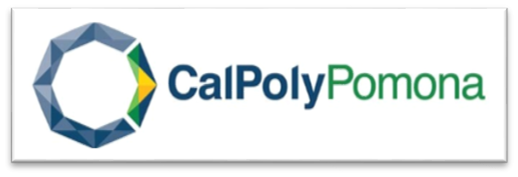 [Speaker Notes: The Academic Manual Website Demonstration 
 
Go to https://www.cpp.edu/academic-manual/ via Fire Fox.
Those who have their tablets or laptops can follow along and browse the site during the demonstration.]
Questions…
Please Contact the Academic Manual Team:

Diane Gonzalez, Executive Assistant to the Provost, x 4051 dianeg@cpp.edu 
Casandra Horner, Administrative Support – Academic Planning, x 2193 clhorner@cpp.edu 
Marissa Martinez, Executive Assistant to the Associate Provost, x 3933 mmmartinez1@cpp.edu 
Richard Leonard, Information Technology Consultant – Academic Programs, x 3144 rmleonard@cpp.edu 
Dr. Sep Eskandari, Associate Provost, x 4182 seskandari@cpp.edu
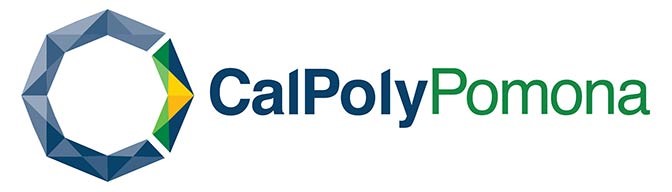 [Speaker Notes: Final Comments

The Online Academic Manual is a continuous project importing archived policies, amendments to existing policies, and new policies. 
Any questions regarding the Academic Manual, please contact the Academic Manual Team. 

In Closing

Thank you to the Academic Manual Team for their diligent work, ongoing collaboration, and tireless efforts throughout the 2018-2019 academic year with developing the Academic Manual. 
A very special thank you to Dr. Sep Eskandari for his leadership on the project.]